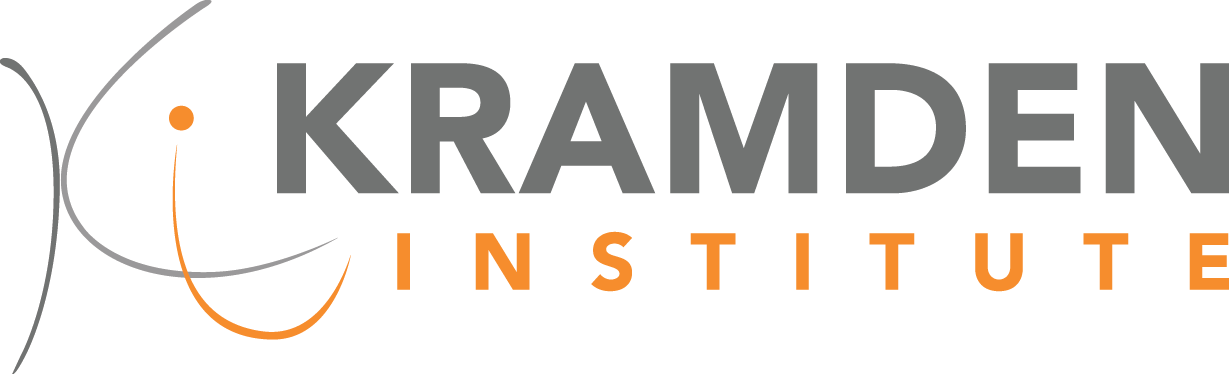 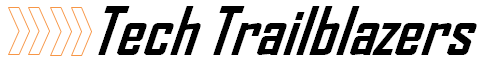 Week 2
Connections and Troubleshooting
Your Instructors
Mr. Lile
Ms. Blount
Ms. Tiana
Mr. Marshall
Last week: Inside the Computer
The motherboard connects all the parts inside
The power supply sends electricity to the motherboard and the components
Each part needs power and data connections
Old computers and parts can often be refurbished, reused, or recycled
This week: Connections and Troubleshooting
You’ll learn about connecting input and output devices to a computer
You’ll learn troubleshooting, how to figure out and fix problems with computer hardware
You’ll refurbish computers that will be donated to other students as practice for refurbishing your own computer!
Peripherals
You can’t use a computer if you can’t give it commands and see what it’s doing.
Peripherals connect to a computer to let you use it
They are used forinput and output
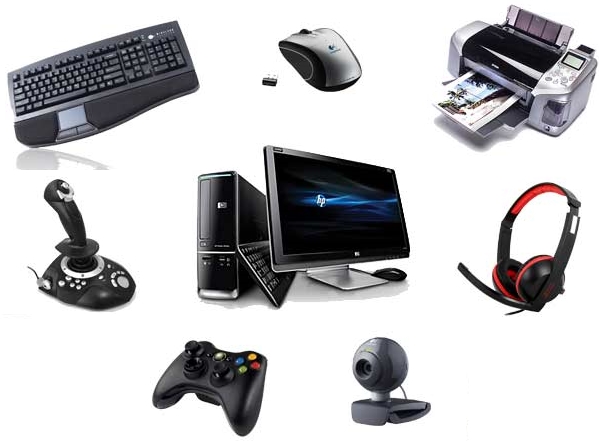 Peripherals
Input is giving commands or sending information to a computer

Output is what the computer sends back to you
Group the available peripherals as either Input or Output
Attaching Peripherals
Peripherals have plugs or cables that connect to the computer 
The connectors where the cables plug in are called ports
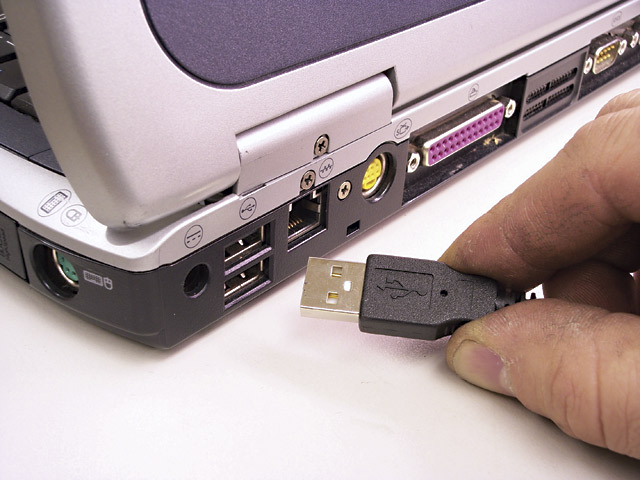 Cable withPlug
Ports
Motherboard I/O Panel
These are the most important connections. There will always be things plugged into the I/O Panel.
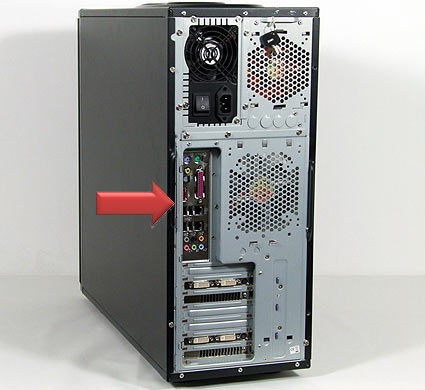 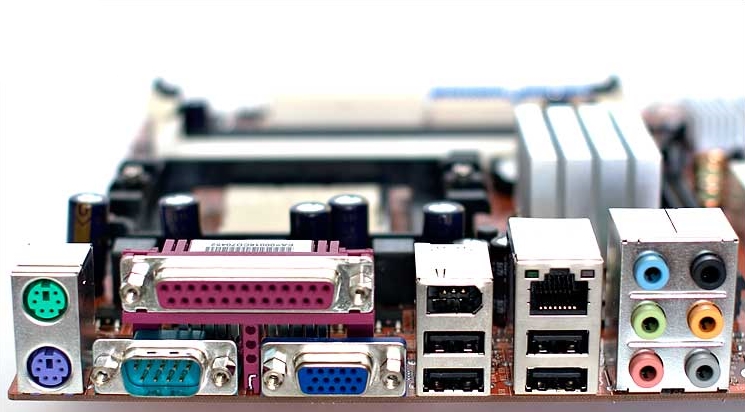 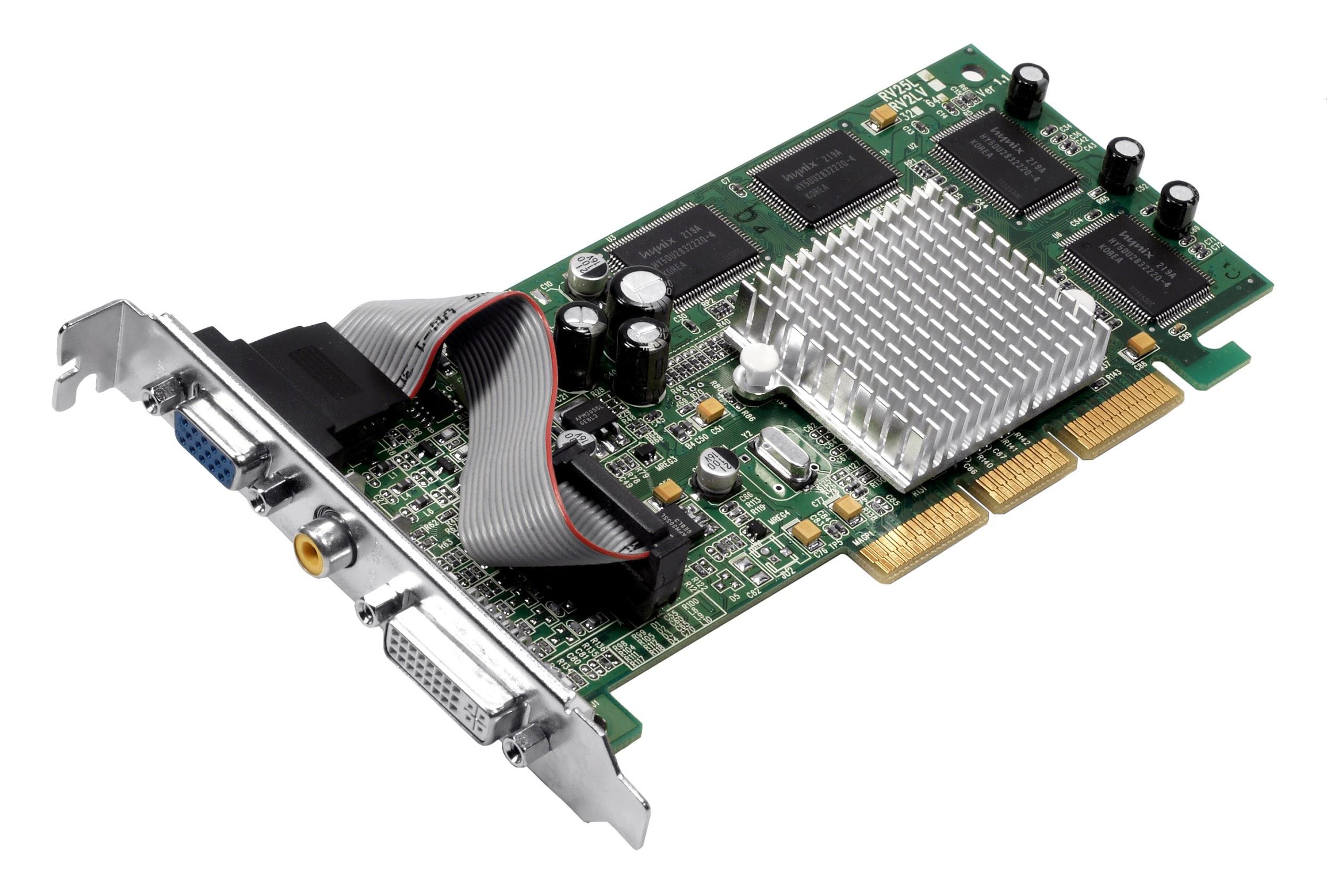 Expansion Card Slots
Expansion cards fit into connectors on the motherboard

Examples:
Graphics cards
WiFi cards
Sound cards
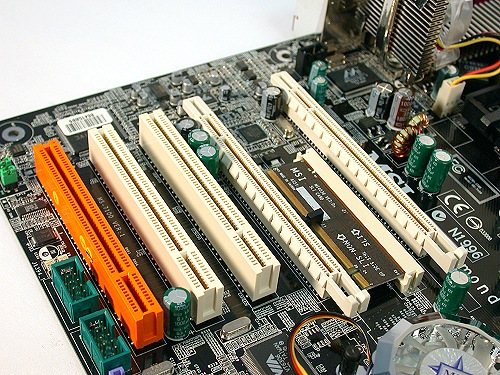 What peripherals would always be plugged into a computer?
What do you touch or look at every time you use a computer?
What peripherals would always be plugged into a computer?
Keyboard
Mouse
Monitor
Front Panel Connections
Connections that are used a lot are put on the front, top, or side of the computer for easy access
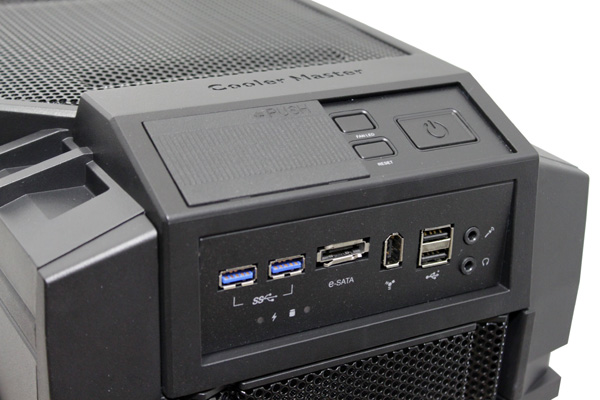 Types of Connections
Different peripherals use different connections
USB is the most common connector
USB is used for keyboards, mice, webcams, USB drives, printers, and more!
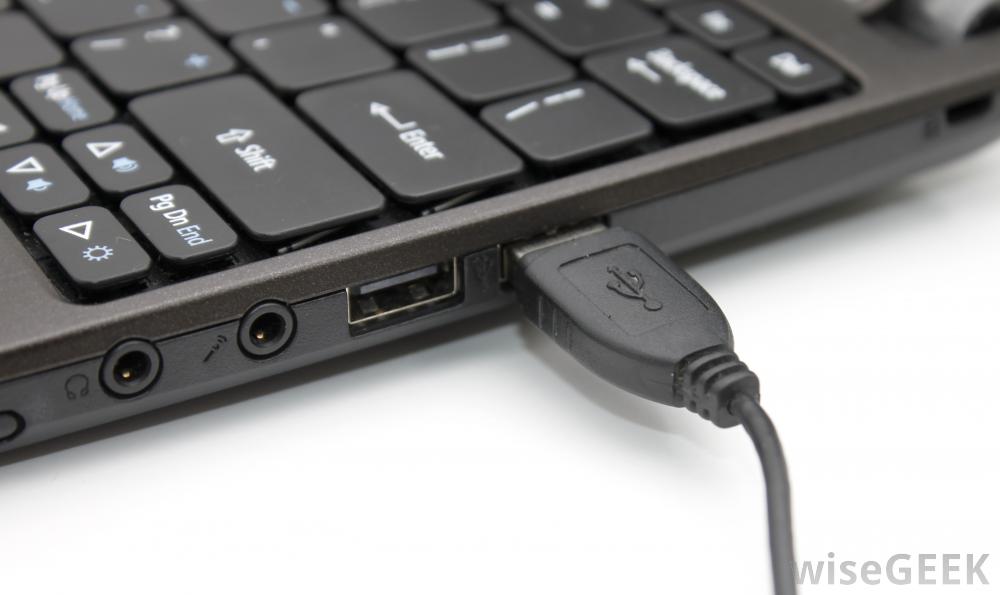 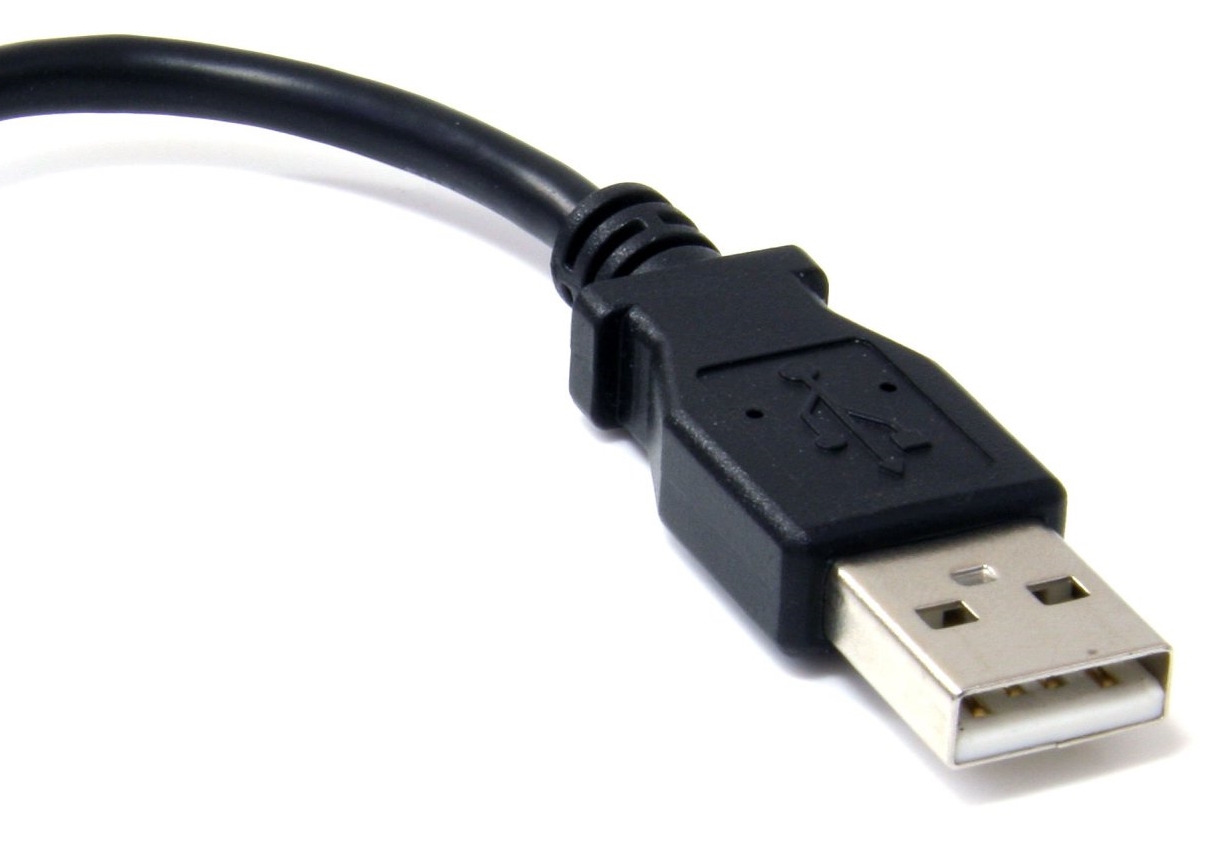 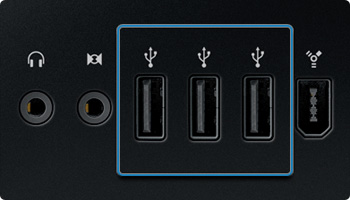 Types of Connections
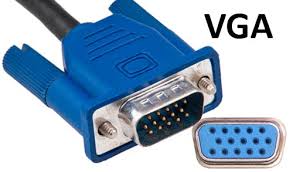 VGA for monitors
Other monitor connectors:          DVI               HDMI               DisplayPort

Audio 3.5mm plugs for headphones, speakers, and microphones
Ethernet for wired Internet
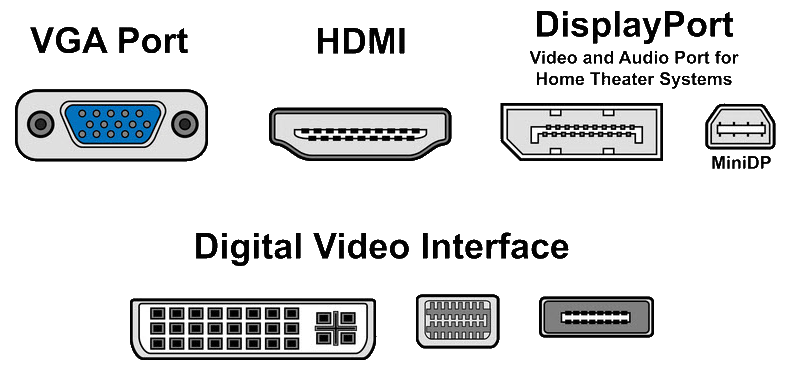 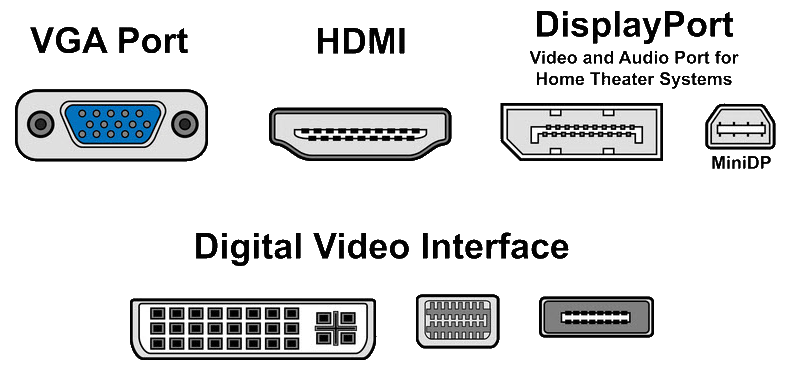 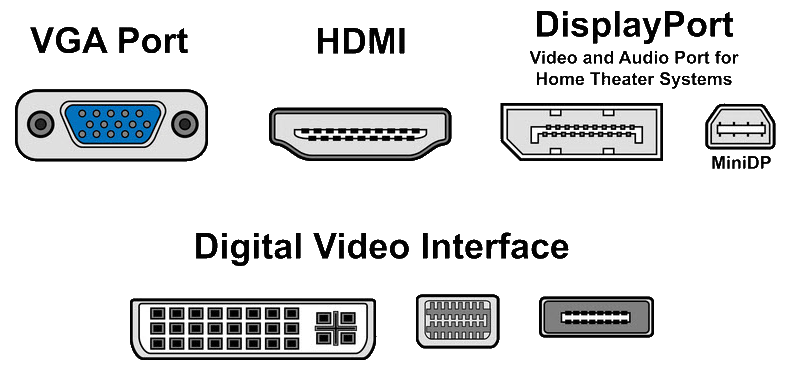 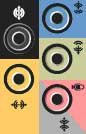 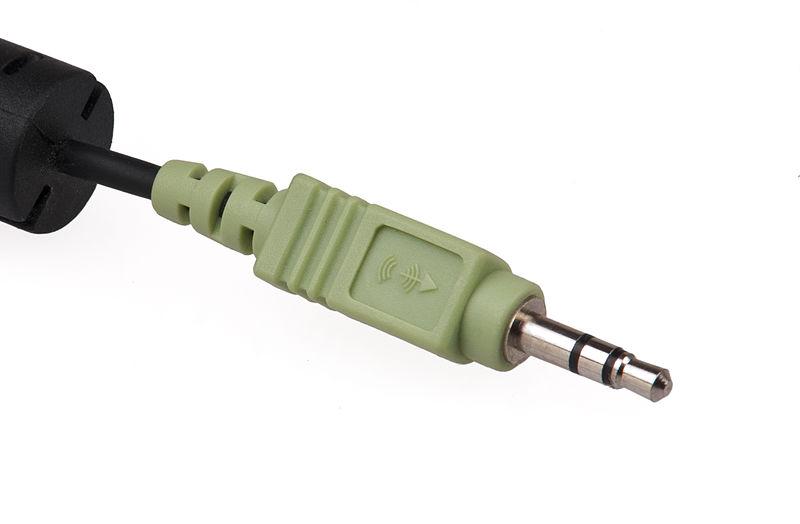 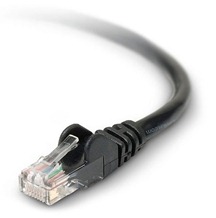 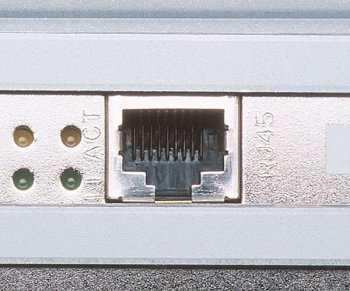 With your partner, take a set of cables back to your computer
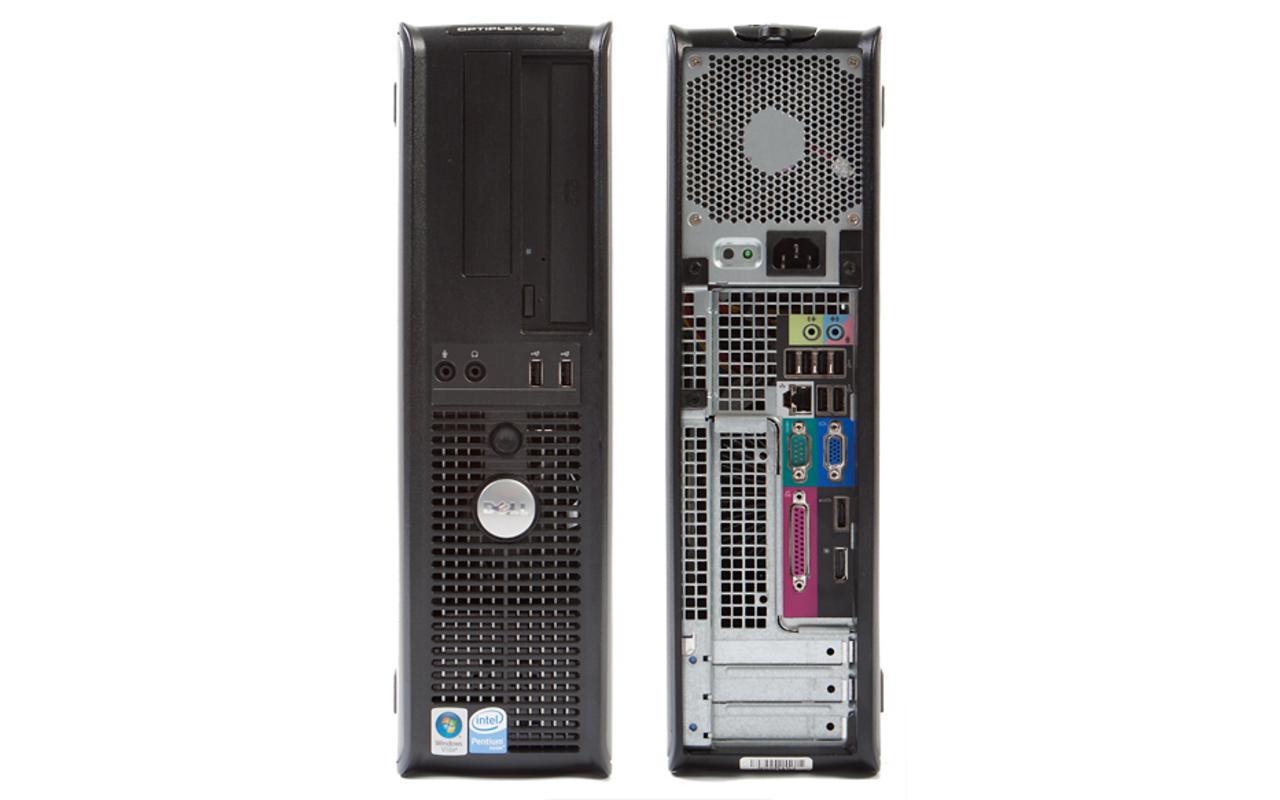 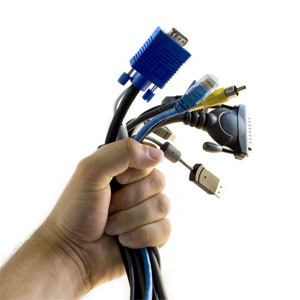 Connections on a Dell Computer
On the back of the computer:
Power plug
Headphones/Speaker (colored green)
Microphone (colored pink and blue)

Why are they in different colors?
Color Coding helps you tell one connector from another, because some have the same shape!
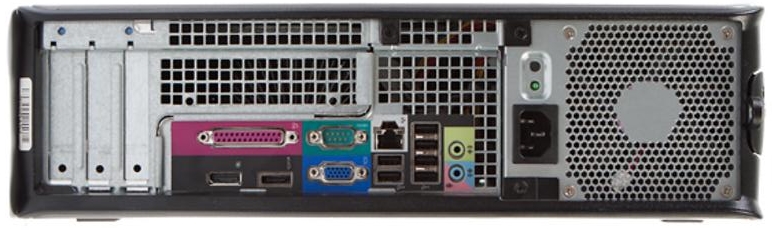 Connections on a Dell Computer
On the back of the computer:
4 USB ports
2 more USB ports
Ethernet (network) port

Why can’t I plug this cable in?
Keyed connectors are shaped so that you can’t plug it inthe wrong way. Turn the plug over and try again!
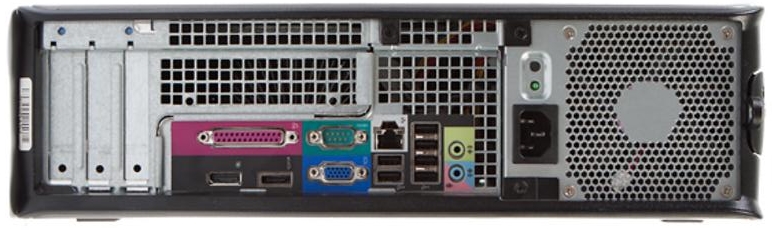 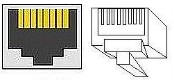 Key
Connections on a Dell Computer
On the back of the computer:
VGA port (blue)
Serial port (obsolete, green)
Parallel port (obsolete, magenta)

Why would I ever use this?
Obsolete connectors aren’t used much anymore. They’ve been replaced by newer and better ones.
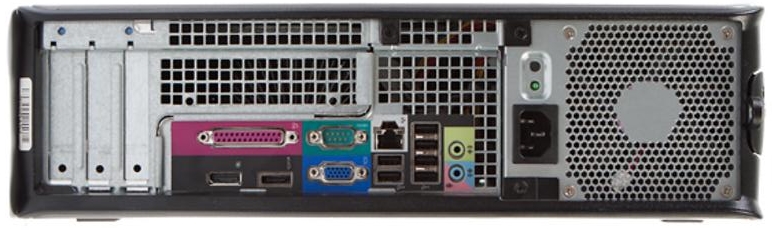 Connections on a Dell Computer
On the back of the computer:
eSata (black)
DisplayPort (black)
Expansion slots

Has anything been added?
Expansion cards would be in these slots. The metalcovers come off. Does yours have anything added?
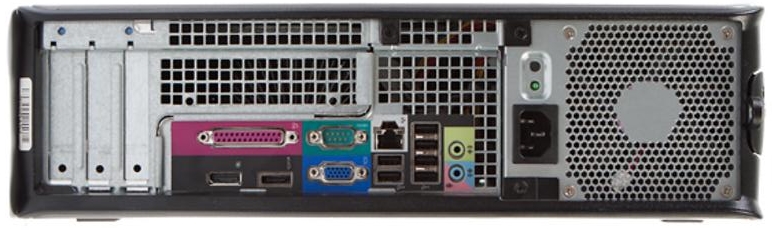 Connections on a Dell Computer
On the front of the computer:
2 USB
Headphones and Microphone


Aren’t these the same thing?
Duplicate ports are on both the front and the back.You can plug different things in each duplicated port.
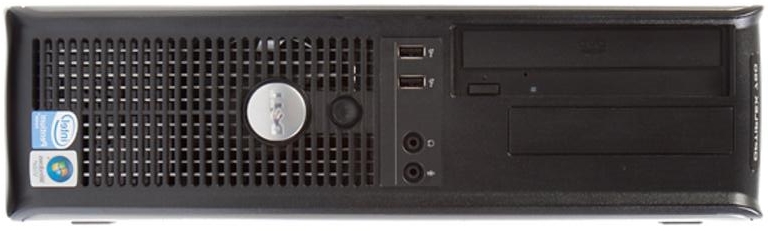 Power ON your computer by pressing or holding the button
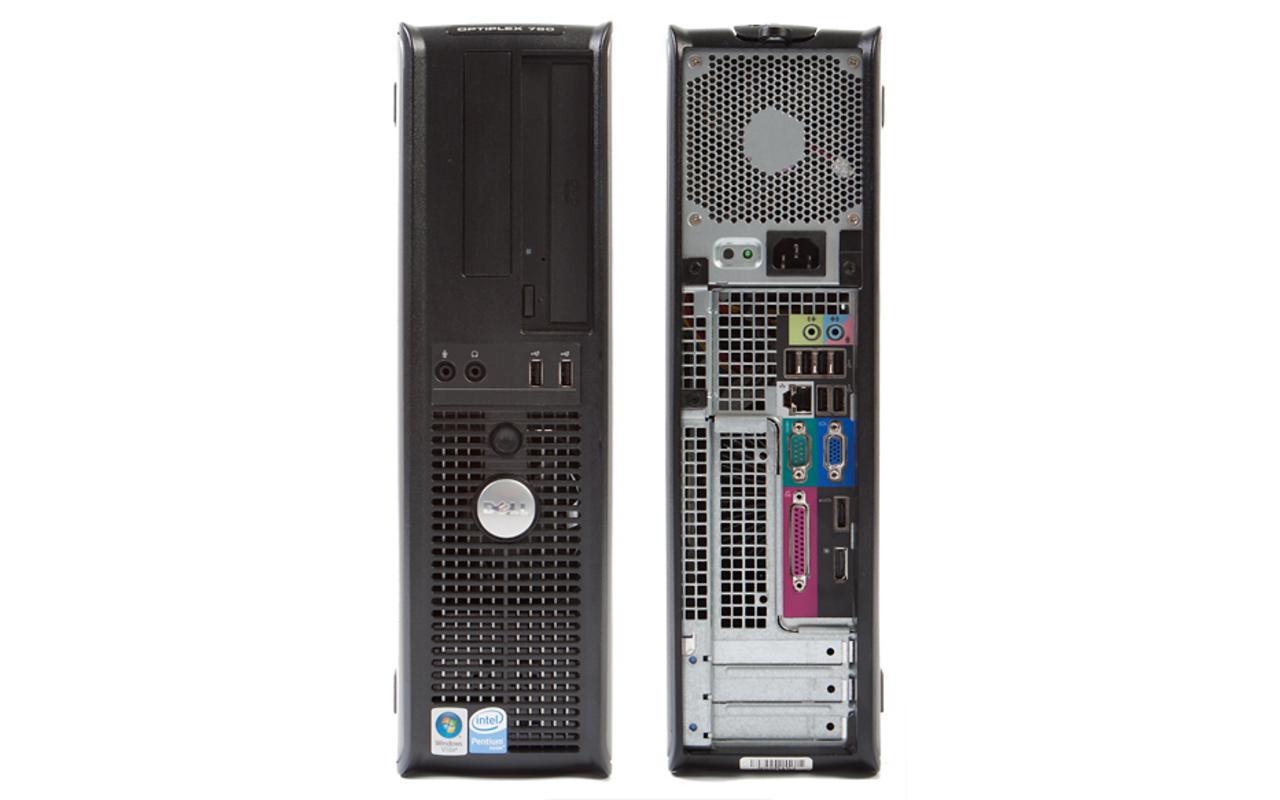 Troubleshooting
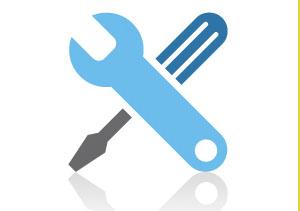 You will run into problems whenbuilding or repairing a computer.

That’s OK! Computers are complex, so a lot can go wrong.
Troubleshooting
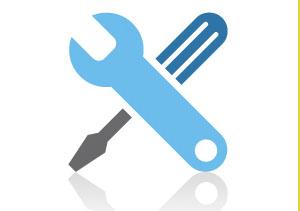 Find a problem? Use these steps to figure out what’s causing it and fix it!
Describe the problem clearly: When did it start? What changed before it happened?
Identify possible causes
Process of elimination: One by one, try solutions to possible causes
Test the Solution: Repeat steps 3 and 4 until fixed!
Power OFF your computer by pressing or holding the button

DO NOT open it up, yet!
Safety
Always unplug the computer from the power outlet before working on it
Don’t touch anything inside the computer while it is plugged in or turned on
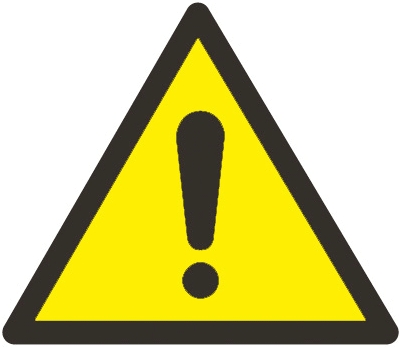 Refurbishing a Computer
Refurbishing means you take a used computer and make it as good as new. This week we’ll refurbish the hardware of a computer.

Each stage of the refurbishing process must be recorded on Kramden’s tracking sheet.
Kramden’s hardware refurbishing
is called Triage
Triage is a medical term for taking care of sick patients. You’re like a doctor doing surgery to make a patient better!
Detailed Triage Steps
T1. Inspect the outside of the computer for any obvious problems or repairs
T2. Blow out dust (already done for you)
T3. Attach a tracking sheet and K-number sticker. Write this K-number on the back of the computer (in Sharpie) and on the tracking sheet
T4. Inspect/Repair the outside if possible
Detailed Triage Steps, part 2
T5. Inspect/repair the inside: Install 2GB of RAM (1 or 2 sticks), a hard drive, 
and an optical drive. Connect ALL cables!
T6. Boot to BIOS: First, check that all fans work. Set the date & time and boot order. At the top of the tracking sheet, record the specifications:
	processor speed, RAM/memory, & hard drive size
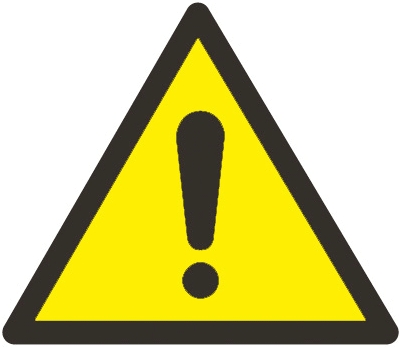 The BIOS screen
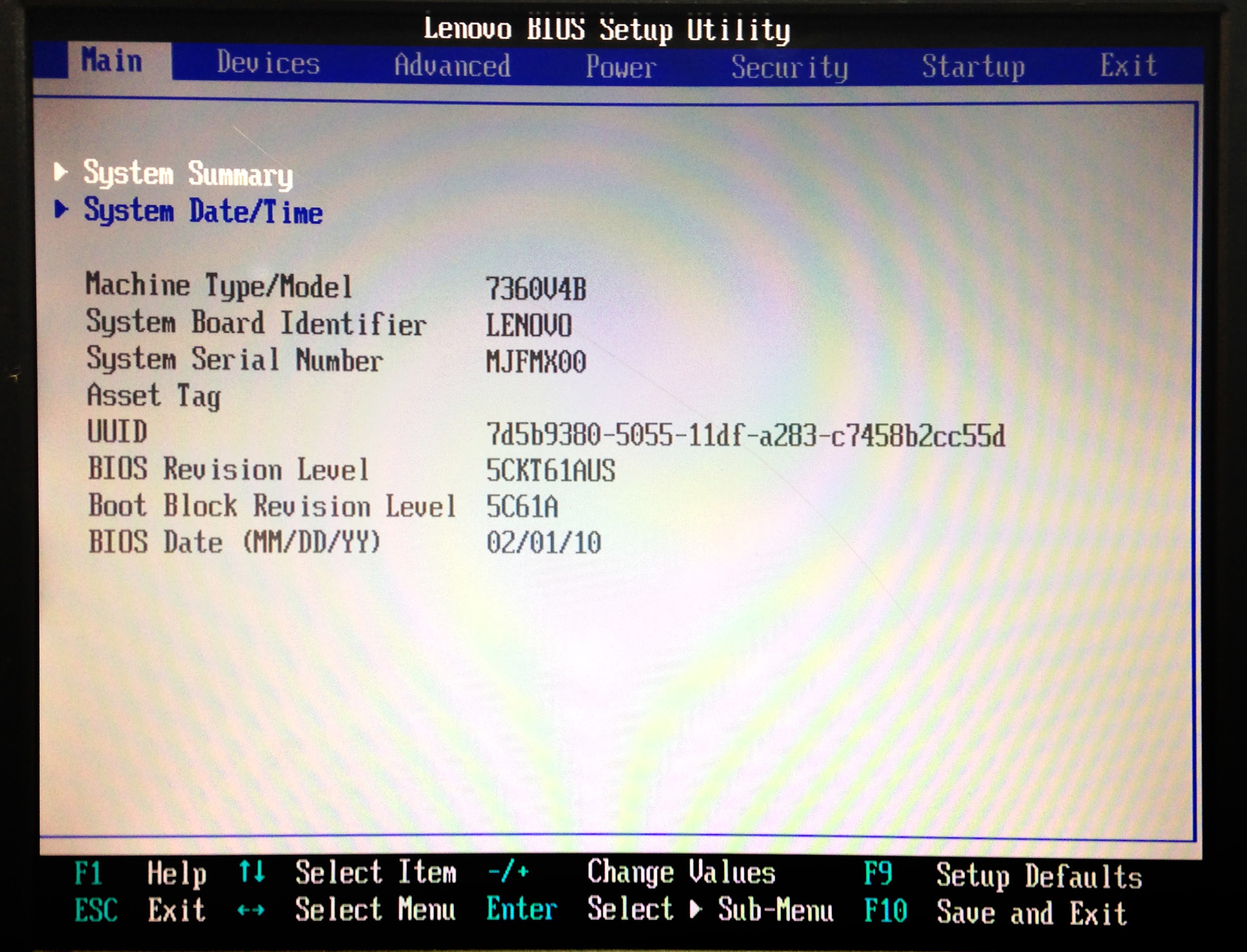 Menu headings

Current screen

Controls/Help 
screen
Detailed Triage Steps, part 3
T7. Boot from the Kramden Triage CD and run
MEMTEST to test the RAM/Memory sticks. After 
Test #3 is completed, reboot.
T8. Boot from the Kramden Triage CD and run
GWSCAN to test the hard drive. Select Quick Test
	Follow the on screen instructions.
T9. Remove the Triage CD and power off!!
Finish the Triage process on your first computer! When you’re ready, start another one!
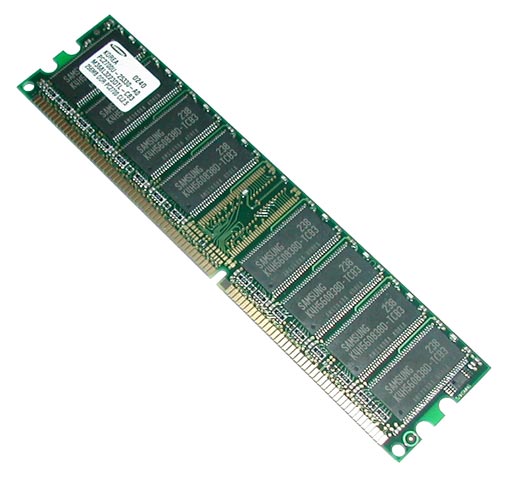 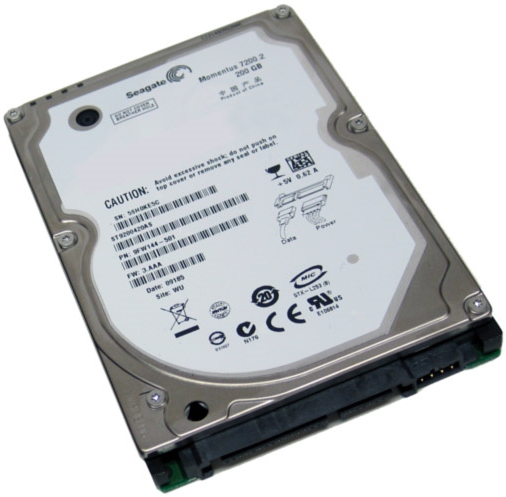 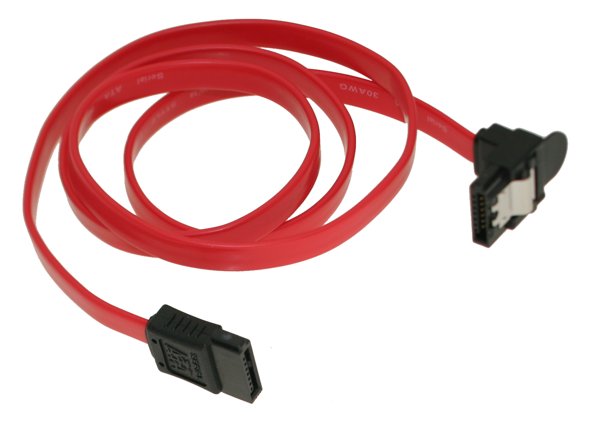 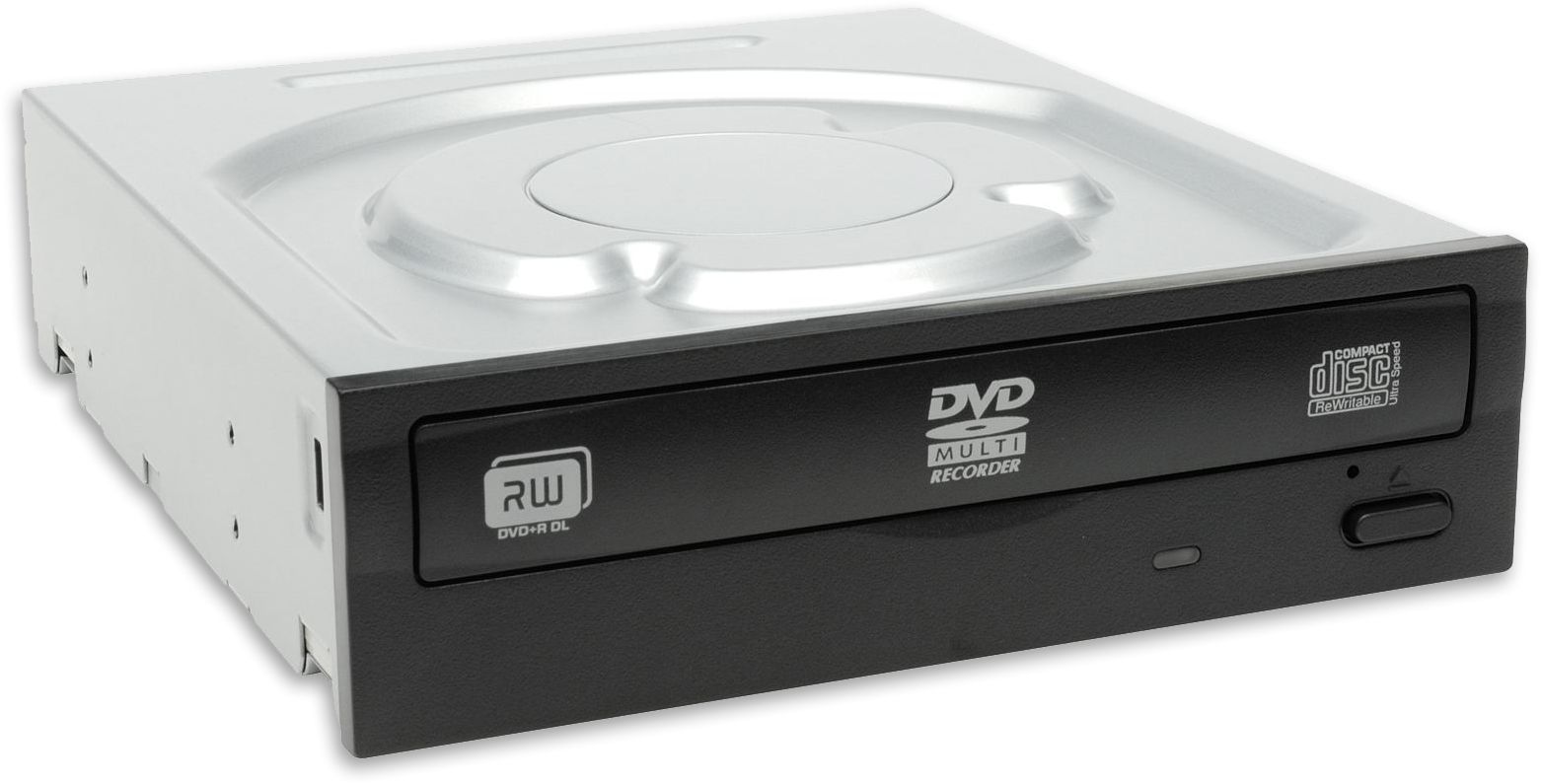 Troubleshooting
Troubleshooting is the most basic thing that a computer technician or engineer does.
Even the most experienced PC technician gets stumped. You learn through experience and get better and faster at troubleshooting.
Each time you solve a problem, think about the cause and solution so you remember it when it happens again.
Workshop:Putting Together a Computer
Let’s take a quick break and then head into the workshop area to put together computers and test the parts.